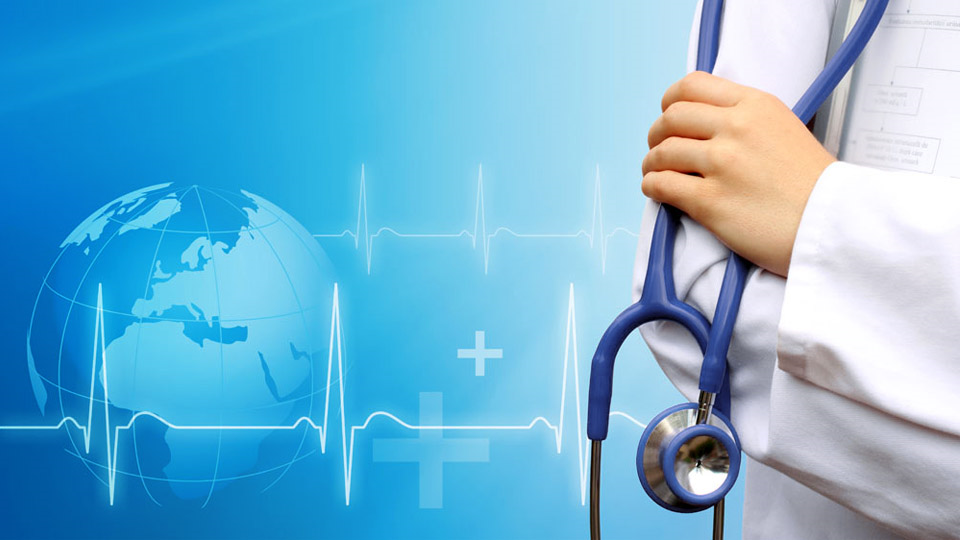 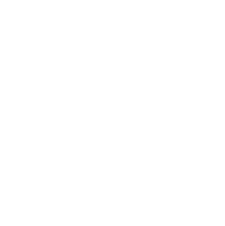 医疗机构工作汇报模板
汇报人：亮亮图文       日期：20xx年
您的单位名称在这里输入
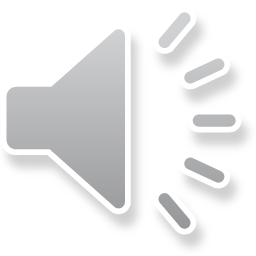 [Speaker Notes: 更多模板请关注：亮亮图文旗舰店https://liangliangtuwen.tmall.com]
前 言
珍爱生命，救死扶伤；医患同心，创造奇迹
回顾20xx，是极为不平凡的一年，是突飞猛进的一年，是我院不断深化改革、加快发展、增进效益的一年，也是医院树立全新经营管理理念，提升核心竞争力的关键一年，更是落实以病人为中心、提高医疗质量为主题的医院管理年，紧紧围绕“全面落实科学发展观的重要思想为指导，不断提高全面推进卫生改革与发展的能力”这一总体要求，突出重点，真抓实干，创造性地开展工作，圆满地完成了全年的各项工作任务。
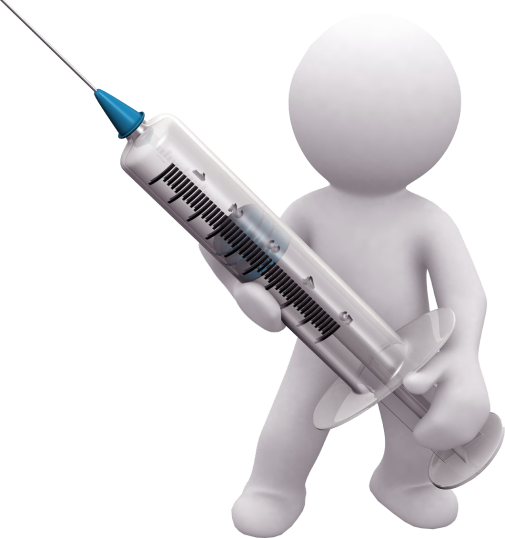 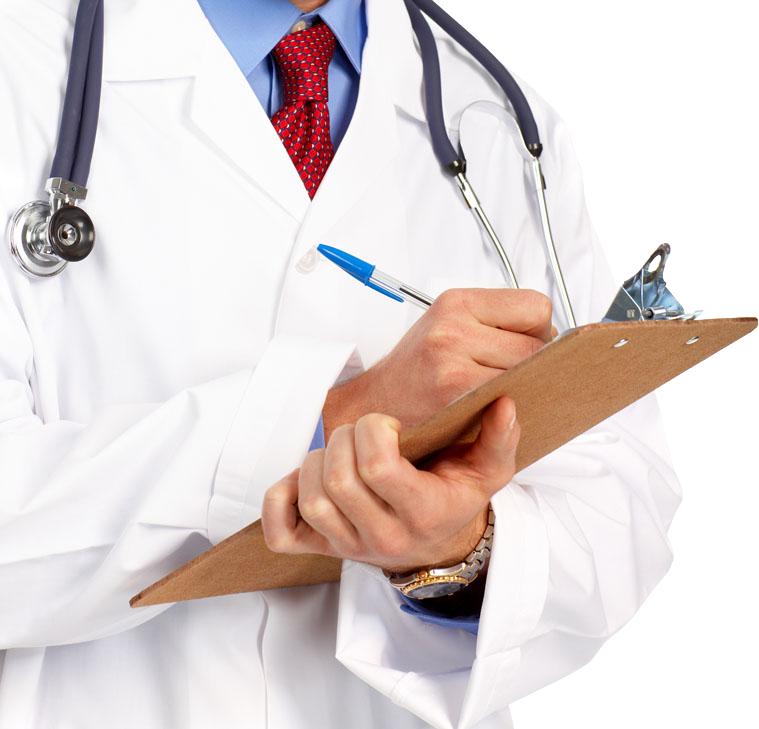 CONTENT
01
年度基本情况介绍
02
加强医院内涵建设
03
学科建设和人才培养
04
加强服务和文化建设
05
存在不足及努力方向
年度基本情况介绍
标题文字
标题文字
标题文字
标题文字
标题文字
标题文字
添加文字内容（文字可以编辑）
标题文字
标题文字
标题文字
您的内容打在这里，或者通过复制您的文本后，在此框中选项粘贴，并选择只保留文字。您的内容打在这里，或者通过复制您的文本后，在此框中选项粘贴，并选择只保留文字。 您的内容打在这里，或者通过复制您的文本后，在此框中选项粘贴，并选择只保留文字。
添加文字内容（文字可以编辑）
点击输入标题
标题
文字
01
02
03
04
您的内容打在这里，或者通过复制您的文本，
点击输入标题
您的内容打在这里，或者通过复制您的文本，
点击输入标题
您的内容打在这里，或者通过复制您的文本，
点击输入标题
您的内容打在这里，或者通过复制您的文本，更多模板请关注：亮亮图文旗舰店https://liangliangtuwen.tmall.com
添加文字内容（文字可以编辑）
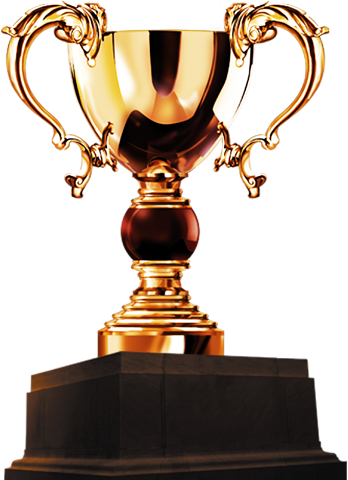 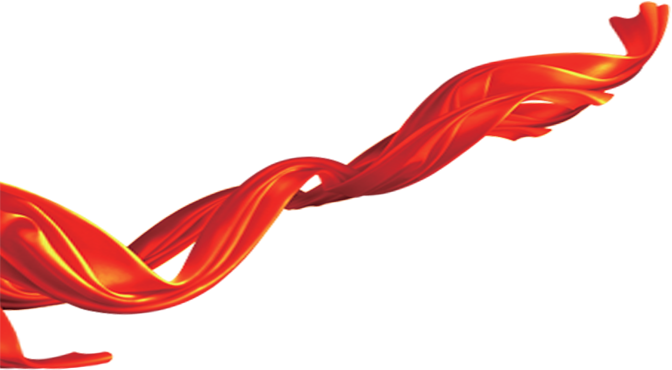 您的内容打在这里，或者通过复制您的文本后，在此框中选择粘贴，并选择只保留文字。您的内容打在这里，或者通过复制您的文本后，在此框中选择粘贴，并选择只保留文字。
添加文字内容（文字可以编辑）
单位：万元
1000
点击输入标题
900
780
您的内容打在这里，或者通过复制您的文本后，在此框中选择粘贴，并选择只保留文字。您的内容打在这里，或者通过复制您的文本后，在此框中选择粘贴，并选择只保留文字。
800
610
700
530
600
460
500
23,800,000
400
全年总额
300
200
100
项目一
项目二
项目三
项目四
计划数
完成数
添加文字内容（文字可以编辑）
输入标题文字
您的内容打在这里，或者通过复制您的文本后，在此框中选项粘贴，并选择只保留文字。
其他成本
10%
管理成本
办公成本
输入标题文字
您的内容打在这里，或者通过复制您的文本后，在此框中选项粘贴，并选择只保留文字。
20%
40%
营销成本
输入标题文字
30%
输入标题文字
您的内容打在这里，或者通过复制您的文本后，在此框中选项粘贴，并选择只保留文字。更多模板请关注：亮亮图文旗舰店https://liangliangtuwen.tmall.com
您的内容打在这里，或者通过复制您的文本后，在此框中选项粘贴，并选择只保留文字。
添加文字内容（文字可以编辑）
第一月
70%
第二月
53%
第三月
90%
第四月
82%
点击输入标题
您的内容打在这里，或者通过复制您的文本后，在此框中选项粘贴，并选择只保留文字。您的内容打在这里，或者通过复制您的文本后，在此框中选项粘贴，并选择只保留文字。
加强医院内涵建设
标题文字
标题文字
标题文字
标题文字
标题文字
标题文字
添加文字内容（文字可以编辑）
今年完成情况
vs
您的内容打在这里，或者通过复制您的文本后，在此框中选择粘贴，并选择只保留文字。
您的内容打在这里，或者通过复制您的文本后，在此框中选择粘贴，并选择只保留文字。
去年完成情况
计划完成：56%
计划完成：56%
实际完成数目：820万
实际完成数目：820万
回款数：640万
回款数：650万
回款数：650万
回款数：640万
添加文字内容（文字可以编辑）
您的内容打在这里，或者通过复制您的文本后，在此框中选项粘贴，并选择只保留文字。
进口设备引进情况
进口设备引进情况
您的内容打在这里，或者通过复制您的文本后，在此框中选项粘贴，并选择只保留文字。
科室基础设施
您的内容打在这里，或者通过复制您的文本后，在此框中选项粘贴，并选择只保留文字。您的内容打在这里，或者通过复制您的文本后，在此框中选项粘贴，并选择只保留文字。
您的内容打在这里，或者通过复制您的文本后，在此框中选项粘贴，并选择只保留文字。更多模板请关注：亮亮图文旗舰店https://liangliangtuwen.tmall.com
添加文字内容（文字可以编辑）
01
02
03
04
点击输入标题
点击输入标题
点击输入标题
点击输入标题
您的内容打在这里，或者通过复制您的文本后，
您的内容打在这里，或者通过复制您的文本后，
您的内容打在这里，或者通过复制您的文本后，
您的内容打在这里，或者通过复制您的文本后，
添加文字内容（文字可以编辑）
点击输入标题
点击输入标题
点击输入标题
点击输入标题
您的内容打在这里，或者通过复制您的文本后，在此框中选择粘贴。
您的内容打在这里，或者通过复制您的文本后，在此框中选择粘贴。
您的内容打在这里，或者通过复制您的文本后，在此框中选择粘贴。
您的内容打在这里，或者通过复制您的文本后，在此框中选择粘贴。
61%
35%
90%
25%
添加文字内容（文字可以编辑）
您的内容打在这里，或者通过复制您的文本后，在此框中选项粘贴，并选择只保留文字。 您的内容打在这里，或者通过复制您的文本后，在此框中选项粘贴，并选择只保留文字
就医环境逐步改善
[Speaker Notes: 更多模板请关注：亮亮图文旗舰店https://liangliangtuwen.tmall.com]
重视学科建设和人才培养
标题文字
标题文字
标题文字
标题文字
标题文字
标题文字
添加文字内容（文字可以编辑）
引进顶尖医护人才
您的内容打在这里，或者通过复制您的文本后，在此框中选择粘贴。您的内容打在这里，或者通过复制您的文本后，在此框中选择粘贴。您的内容打在这里，或者通过复制您的文本后，在此框中选择粘贴。您的内容打在这里，或者通过复制您的文本后，在此框中选择粘贴。
添加文字内容（文字可以编辑）
点击输入标题
点击输入标题
您的内容打在这里，或者通过复制您的文本后，在此框中选择粘贴。
您的内容打在这里，或者通过复制您的文本后，在此框中选择粘贴。
点击输入标题
点击输入标题
您的内容打在这里，或者通过复制您的文本后，在此框中选择粘贴。
您的内容打在这里，或者通过复制您的文本后，在此框中选择粘贴。
博士生
硕士生
本科生
其他
添加文字内容（文字可以编辑）
团队是指拥有共同目标，并且具有不同能力的一小群人有愈识的协调行为或力的系统，这群人就如同人的五官一样，共同协作维持一个人的生存，缺一不可。
       我们是-支专业的团队。我们的成员拥有多年的信息安全专业技术背景，来自国内知名安全公司的一线骨干。
       我们是-支年轻的团队。我们的平均年龄仅有26岁，充满了朝气和创新精神。
       我们是-支专注的团队。我们坚信，安全的品牌源自客户的信任。只有专注，才能做好安全。
       我们是-支有梦想的团队。我们来自五湖四海，因为一个共同的梦想:做一家真正优秀的信息安全企业。为客户提供最可靠的互联网安全防护。
专业
年轻
专注
有
梦想
添加文字内容（文字可以编辑）
勇于创新
超越自我
创新务实
追求卓越
团结奋斗
添加文字内容（文字可以编辑）
科室主任
科室副主任
单击此处添加文字
单击此处添加文字
单击此处添加文字
单击此处添加文字
单击此处添加文字
单击此处添加文字
单击此处添加文字
单击此处添加文字
单击此处添加文字
添加文字内容（文字可以编辑）
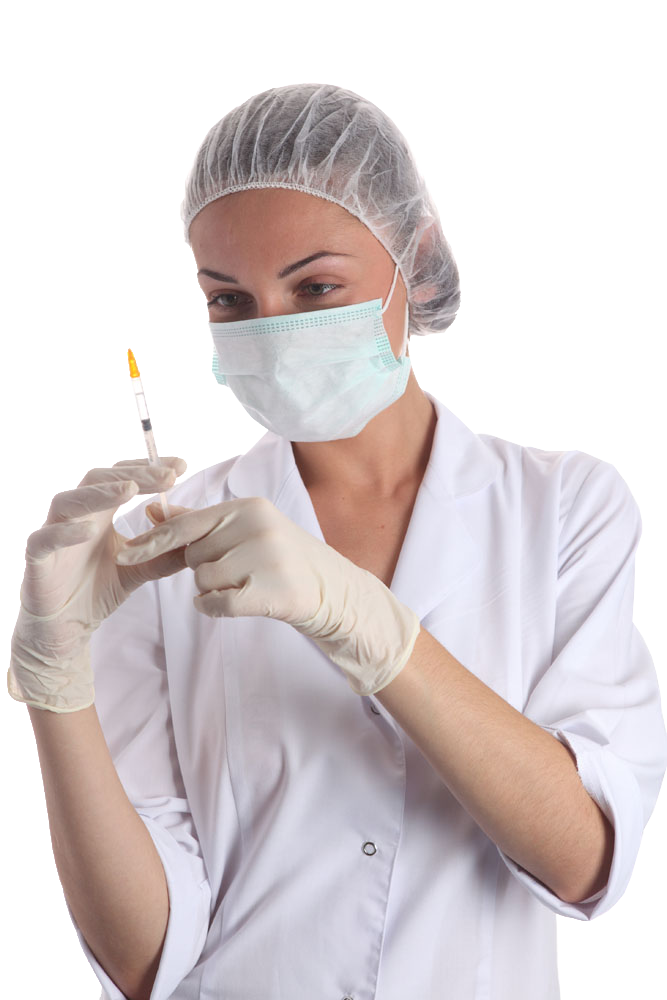 01
您的内容打在这里，或者通过复制您的文本后，在此框中选择粘贴
02
您的内容打在这里，或者通过复制您的文本后，在此框中选择粘贴
03
您的内容打在这里，或者通过复制您的文本后，在此框中选择粘贴
04
您的内容打在这里，或者通过复制您的文本后，在此框中选择粘贴
服务和文化建设
标题文字
标题文字
标题文字
标题文字
标题文字
标题文字
添加文字内容（文字可以编辑）
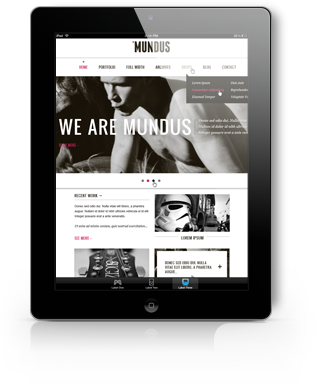 输入标题文字
输入标题文字
输入标题文字
您的内容打在这里，或者通过复制您的文本后，在此框中选择粘贴，并选择只保留文字。您的内容打在这里，或者通过复制您的文本后，在此框中选择粘贴，并选择只保留文字。您的内容打在这里，或者通过复制您的文本后，在此框中选择粘贴，并选择只保留文字。更多模板请关注：亮亮图文旗舰店https://liangliangtuwen.tmall.com
添加文字内容（文字可以编辑）
标题文字
9876
标题文字
标题文字
4573
3678
添加文字内容（文字可以编辑）
标题文字
标题文字
标题文字
标题文字
90%
80%
60%
30%
您的内容打在这里，或者通过复制您的文本后，在此框中选项粘贴，并选择只保留文字。您的内容打在这里，或者通过复制您的文本后，在此框中选项粘贴，并选择只保留文字。更多模板请关注：亮亮图文旗舰店https://liangliangtuwen.tmall.com
添加文字内容（文字可以编辑）
您的内容打在这里，或者通过复制您的文本后，在此框中选项粘贴，并选择只保留文字。您的内容打在这里，或者通过复制您的文本后，在此框中选项粘贴，并选择只保留文字。
标题文字
标题文字
标题文字
您的内容打在这里，或者通过复制您的文本
您的内容打在这里，或者通过复制您的文本
您的内容打在这里，或者通过复制您的文本
添加文字内容（文字可以编辑）
您的内容打在这里，或者通过复制您的文本后，在此框中选项粘贴，并选择只保留文字。
1
标题
文字
标题
文字
您的内容打在这里，或者通过复制您的文本后，在此框中选项粘贴，并选择只保留文字。
2
标题
文字
3
您的内容打在这里，或者通过复制您的文本后，在此框中选项粘贴，并选择只保留文字。
存在不足及努力方向
标题文字
标题文字
标题文字
标题文字
标题文字
标题文字
1
3
标题文字
标题文字
添加文字内容（文字可以编辑）
您的内容打在这里，或者通过复制您的文本后，在此框中选择粘贴，并选择只保留文字。您的内容打在这里，或者通过复制您的文本后，在此框中选择粘贴，并选择只保留文字。您的内容打在这里，或者通过复制您的文本后，在此框中选择粘贴，并选择只保留文字。
4
标题文字
2
标题文字
添加文字内容（文字可以编辑）
?
点击输入标题
点击输入标题
您的内容打在这里，或者通过复制您的文本后，在此框中选择粘贴，并选择只保留文字。
您的内容打在这里，或者通过复制您的文本后，在此框中选择粘贴，并选择只保留文字。
点击输入标题
点击输入标题
您的内容打在这里，或者通过复制您的文本后，在此框中选择粘贴，并选择只保留文字。更多模板请关注：亮亮图文旗舰店https://liangliangtuwen.tmall.com
您的内容打在这里，或者通过复制您的文本后，在此框中选择粘贴，并选择只保留文字。
02
04
03
01
添加文字内容（文字可以编辑）
在这里添加你的文字，图片也可以，记得加满哦。
在这里添加你的文字，图片也可以，记得加满哦。
在这里添加你的文字，图片也可以，记得加满哦。
在这里添加你的文字，图片也可以，记得加满哦。
在这里添加你的文字，图片也可以，记得加满哦。
在这里添加你的文字，图片也可以，记得加满哦。
在这里添加你的文字，图片也可以，记得加满哦。
5月
6月
7月
8月
9月
10月
11月
12月
添加文字内容（文字可以编辑）
您的内容打在这里，或者通过复制您的文本后，在此框中选择粘贴，并选择只保留文字。
您的内容打在这里，或者通过复制您的文本后，在此框中选择粘贴，并选择只保留文字。
科室副主任
科室主任
观
谢
看
谢